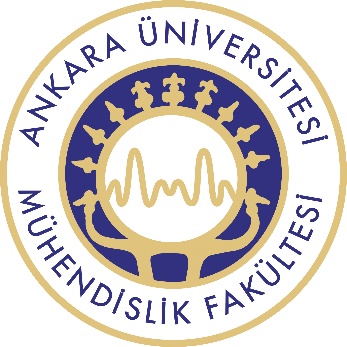 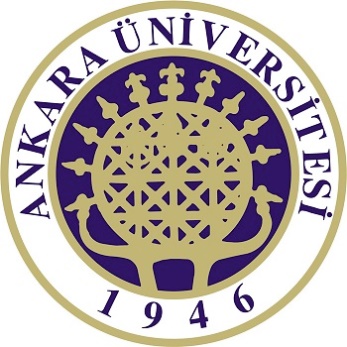 JEM 227 GEMOLOJİ
Gemolojiye Giriş,  Tarihçe ve Temel Kavramlar
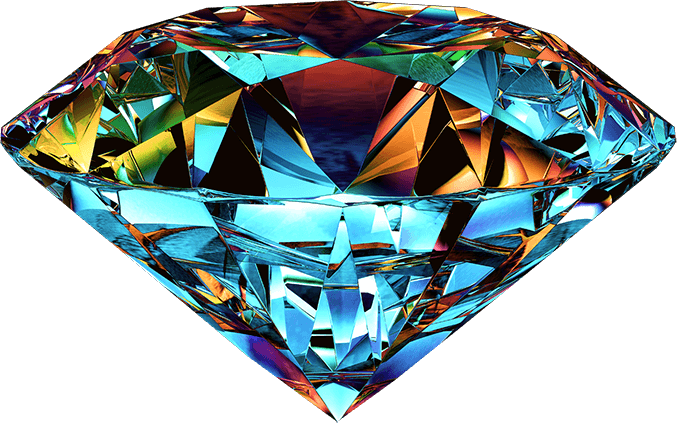 Tarihçesi ve Önemi
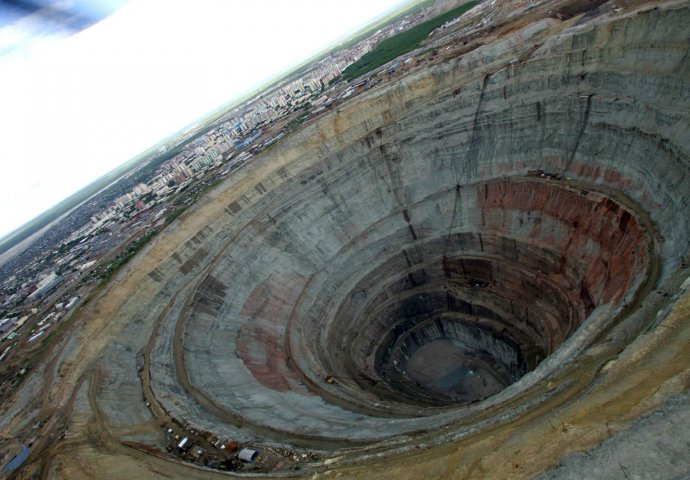 Gemolojiye verilen Önem
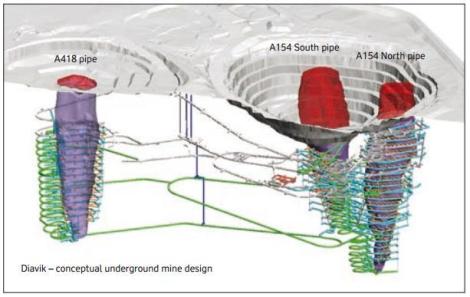 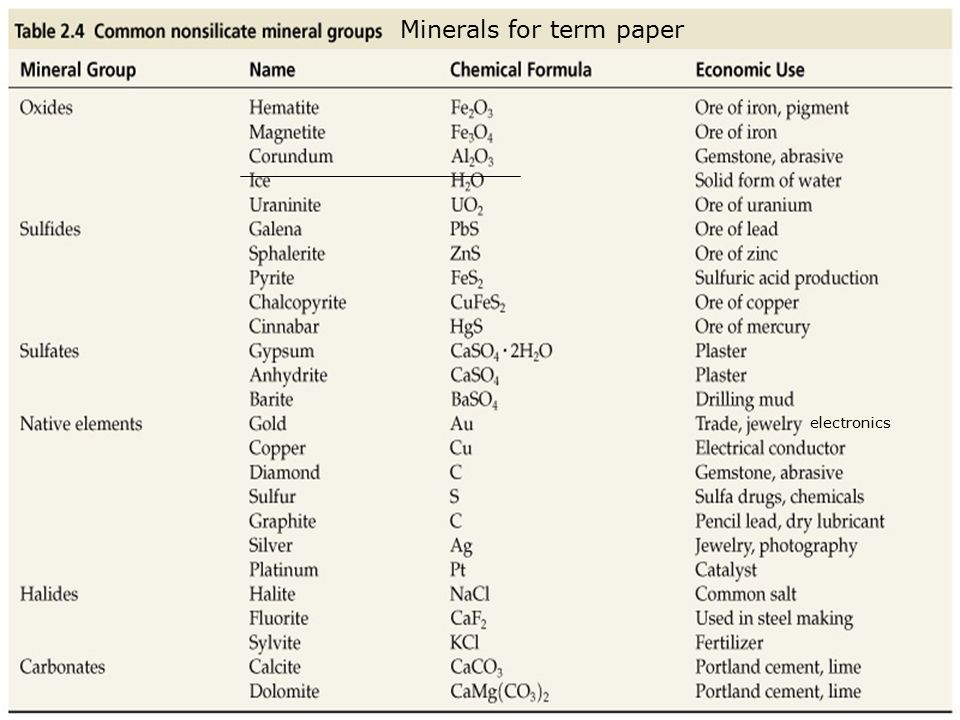 Minerallerin sınıflandırılması ve doğa bilimi ile ilişkisi
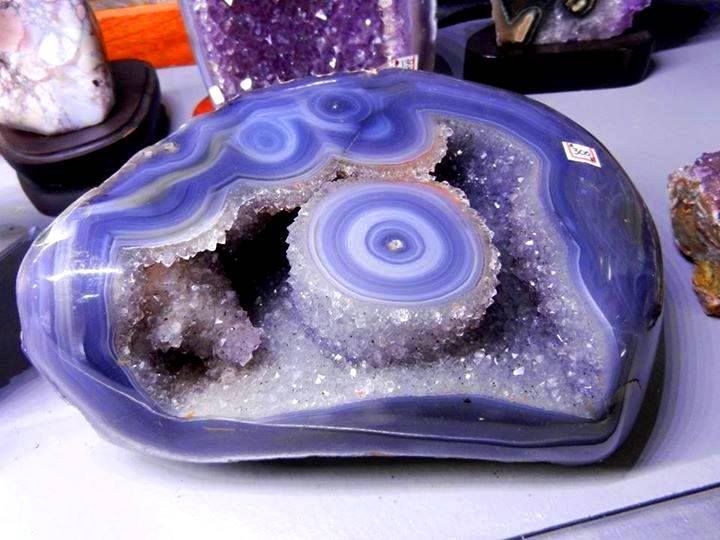